Combating Imposter Syndrome When You Really Want to Go Home
Vinney Arora · vcarora@gmail.comAnn-Marie Meacham, MPA, CFRE · annmariemeacham@gmail.com Matthew Taylor-Siegel, CFRE · mtaylorsiegel@gmail.com
Introductions
or: How we learned to stop worrying and present this workshop
[Speaker Notes: Vinney
AMM
Matt]
Imposter Syndrome Defined
or: How to understand that you aren’t alone
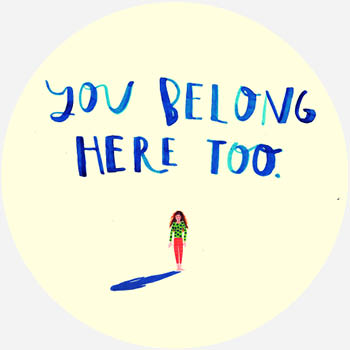 [Speaker Notes: Matt – 2 minutes]
Famous Imposters
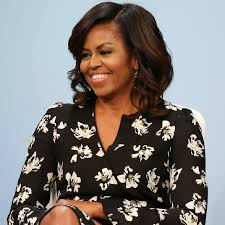 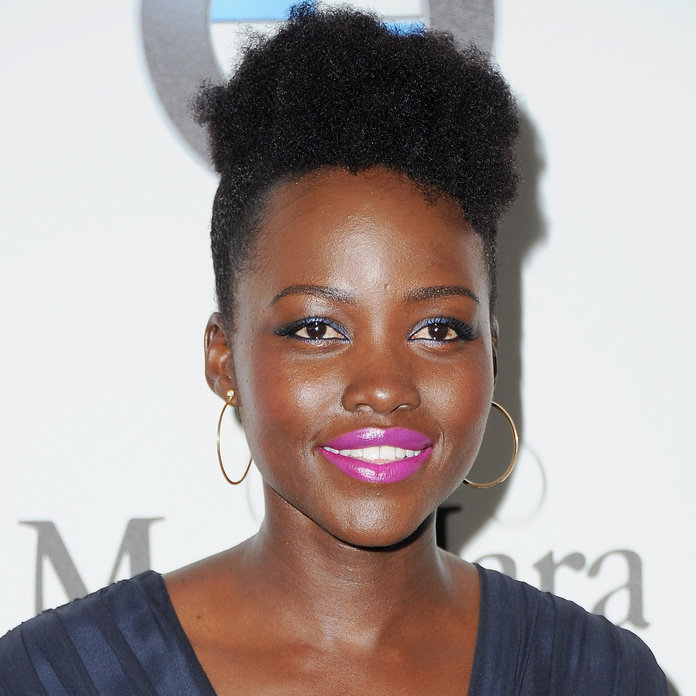 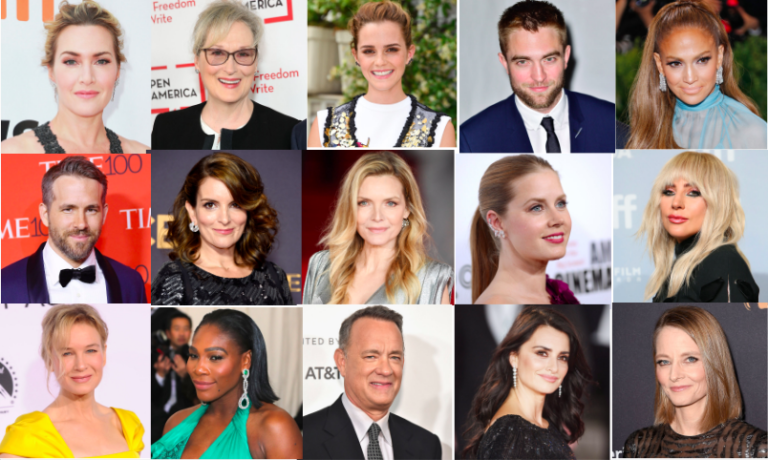 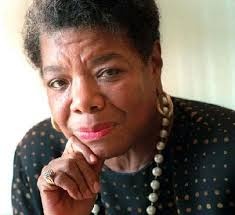 [Speaker Notes: Matt – 2 minutes]
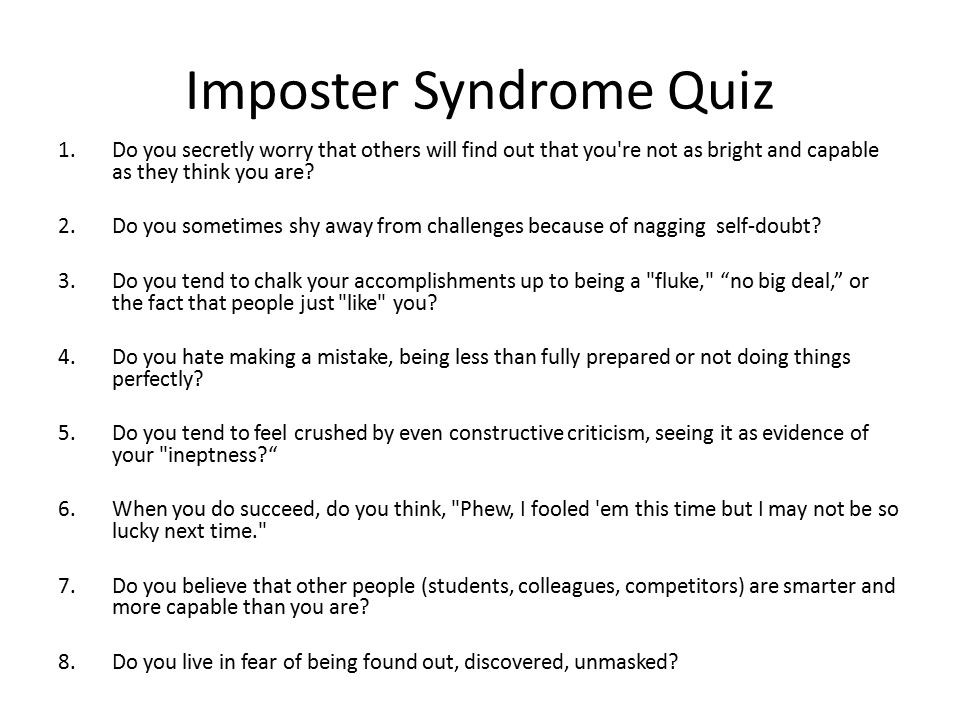 Let’s Get Warmed Up!
[Speaker Notes: Matt]
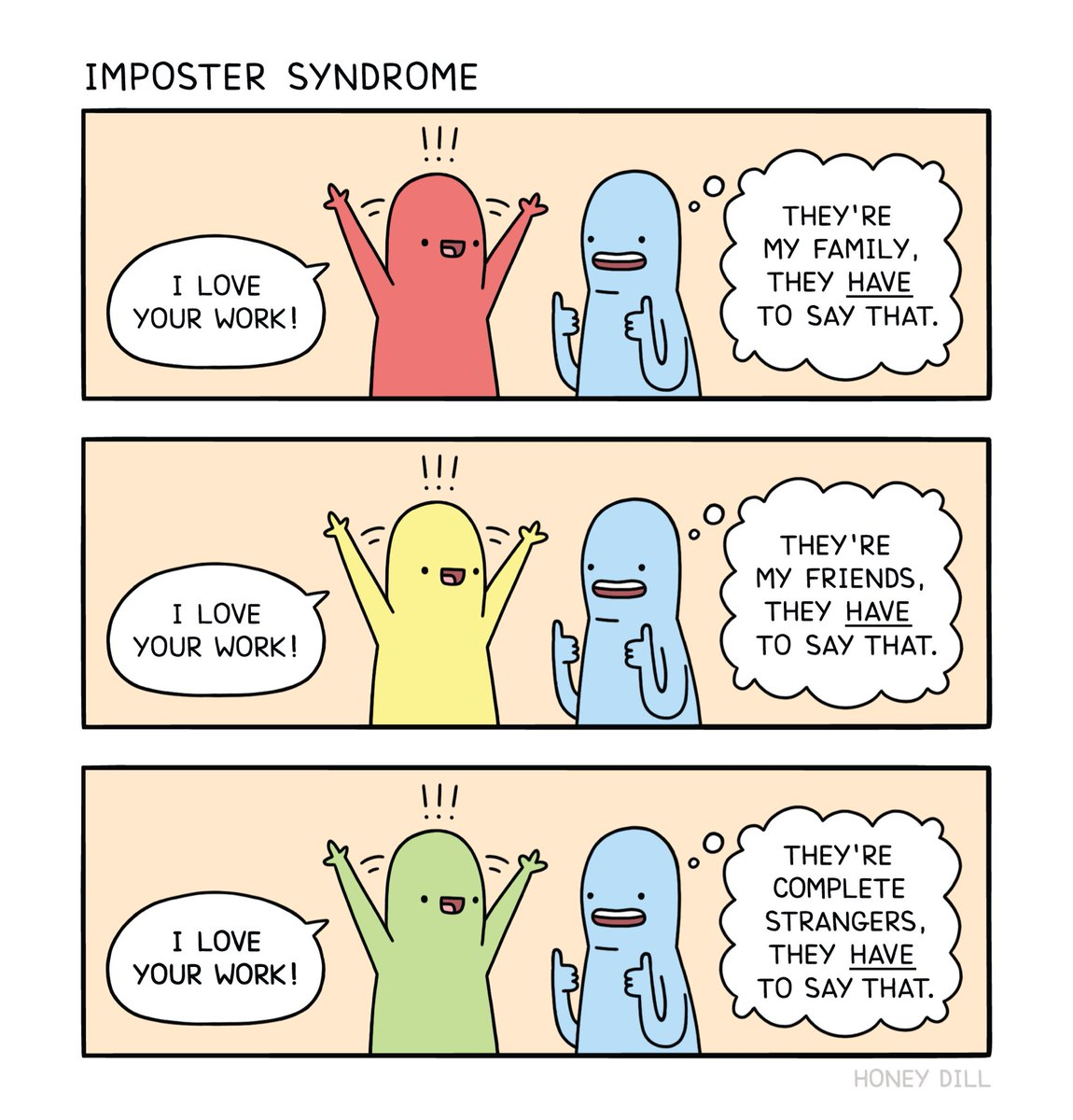 Using Imposter Syndrome to Your Advantage
or: How to turn your insecurities into strengths
[Speaker Notes: Matt – 2 minutes]
Using Imposter Syndrome to Your Advantage
It’s a feature, not a bug

Dunning-Kruger 

Comfort Zones
[Speaker Notes: Matt – 2 minutes]
Dunning-Kruger Effect
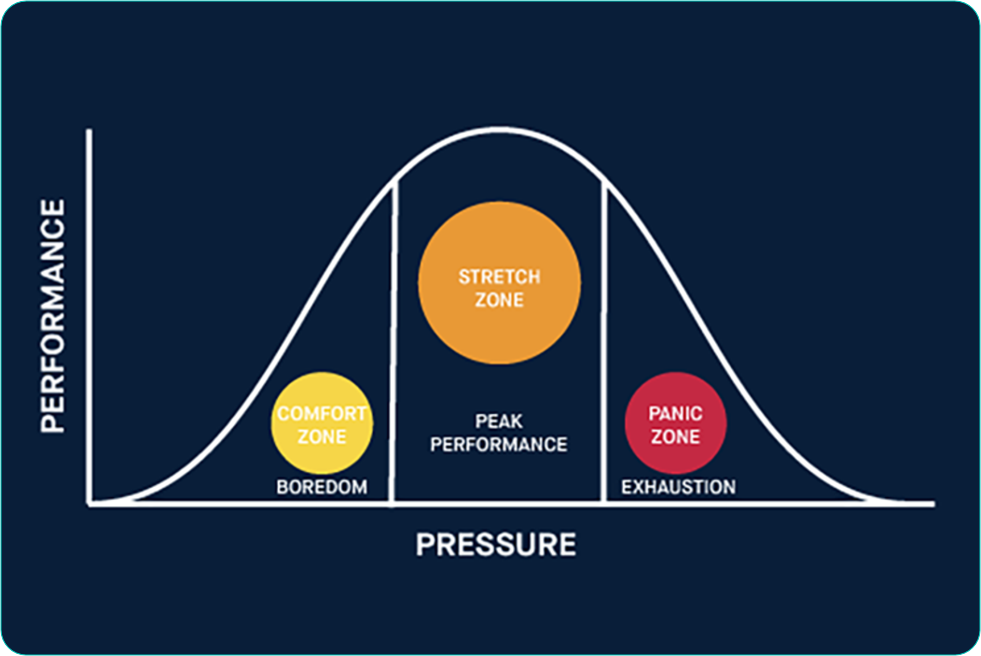 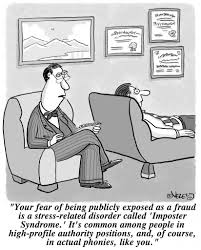 How Imposter Syndrome Can Manifest in the Workplace
or: How to navigate the land mines
[Speaker Notes: AMM – 10 minutes]
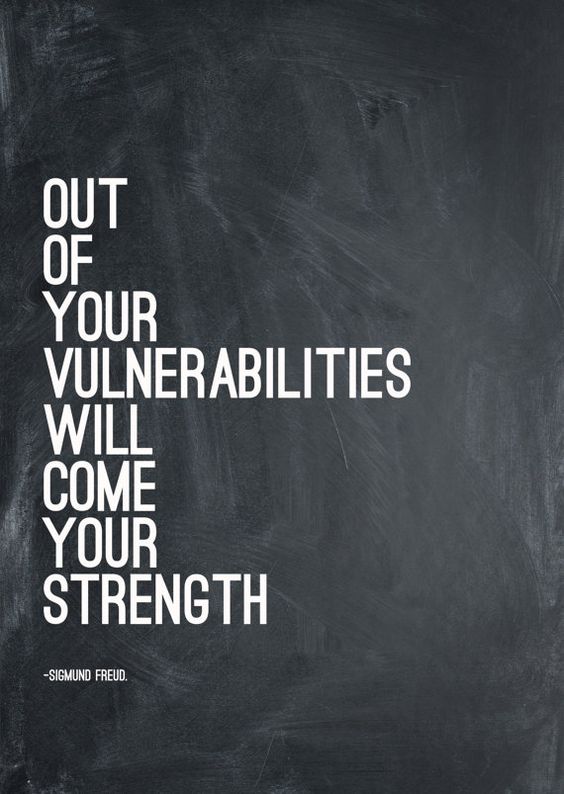 Top 10 Ways You Can Overcome Imposter Syndrome
or: Appreciating your strengths
[Speaker Notes: AMM – 10 minutes]
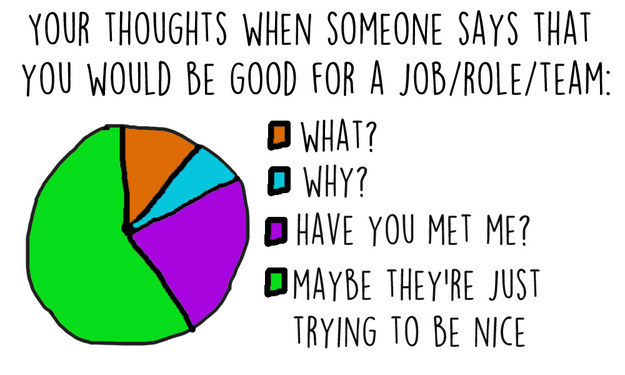 How to Destigmatize Imposter Syndrome
or: How to be an advocate
[Speaker Notes: Vinney – 10 minutes]
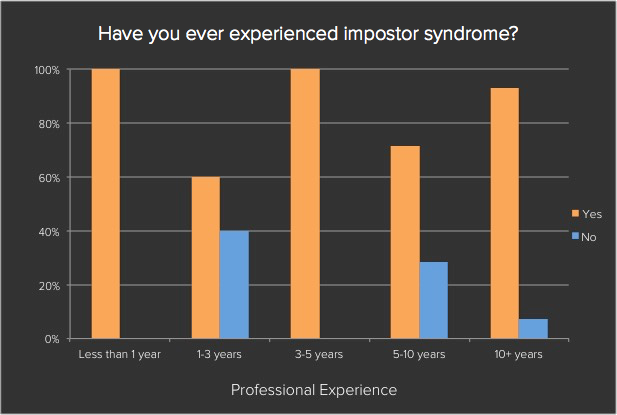 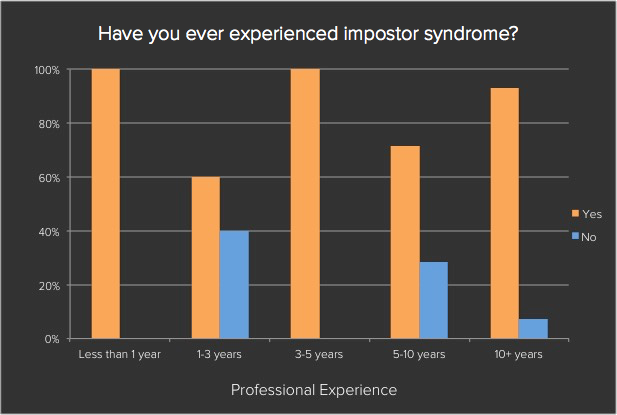 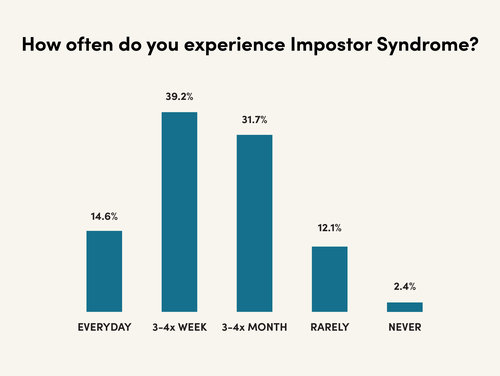 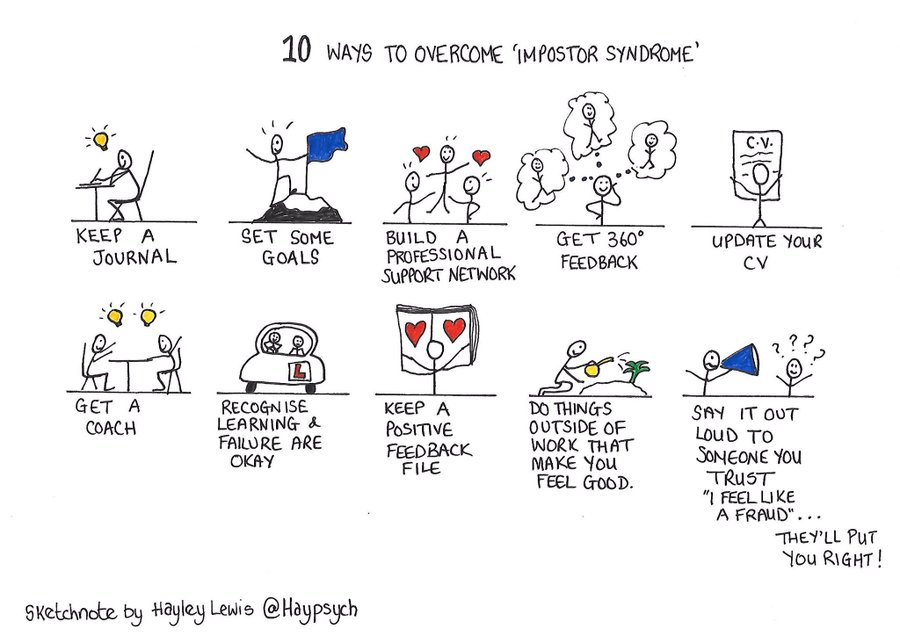 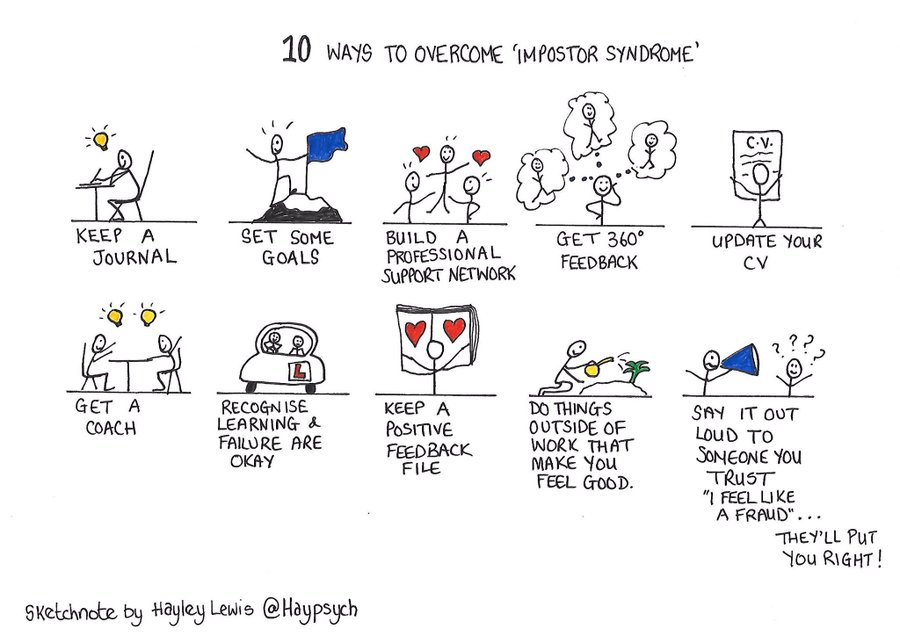 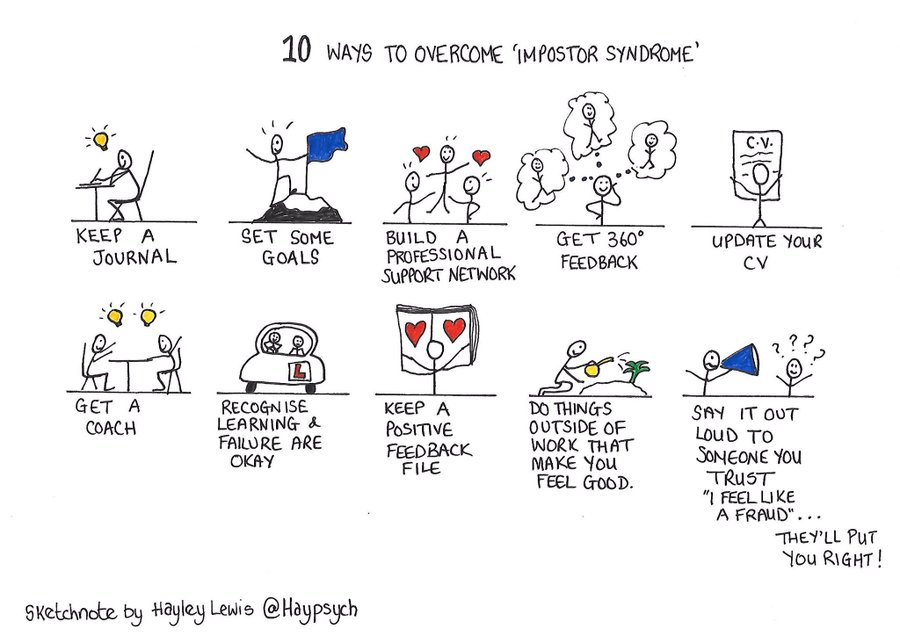 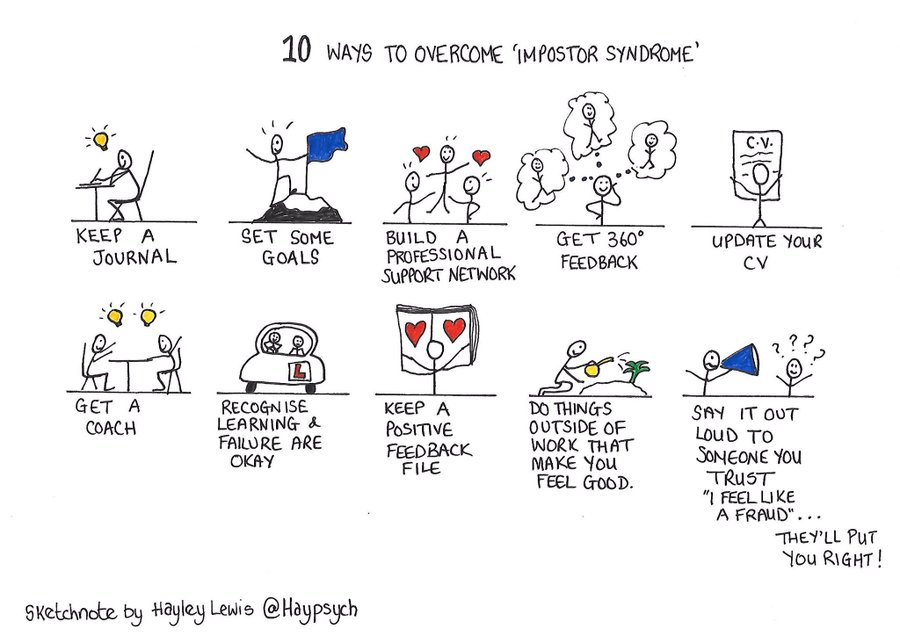 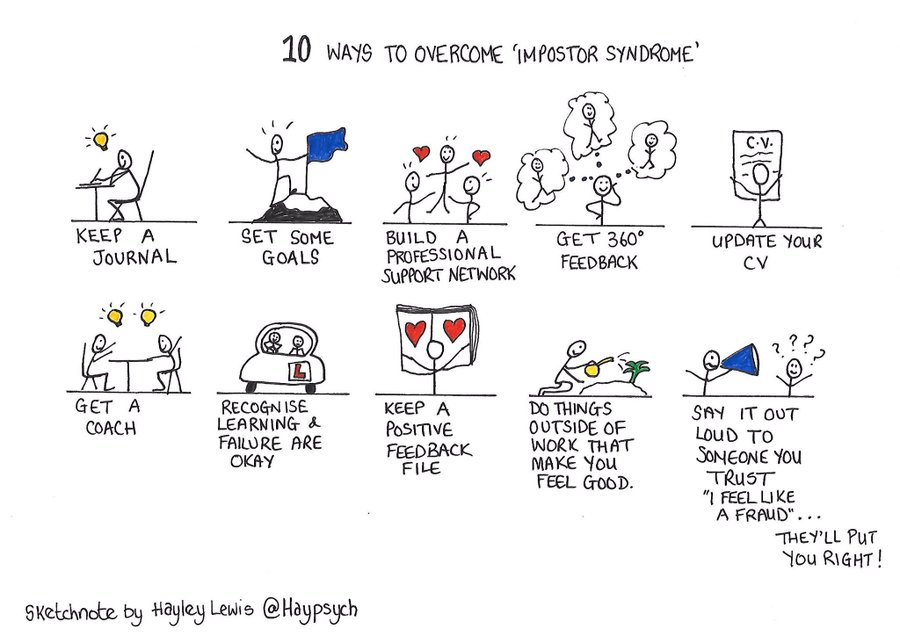 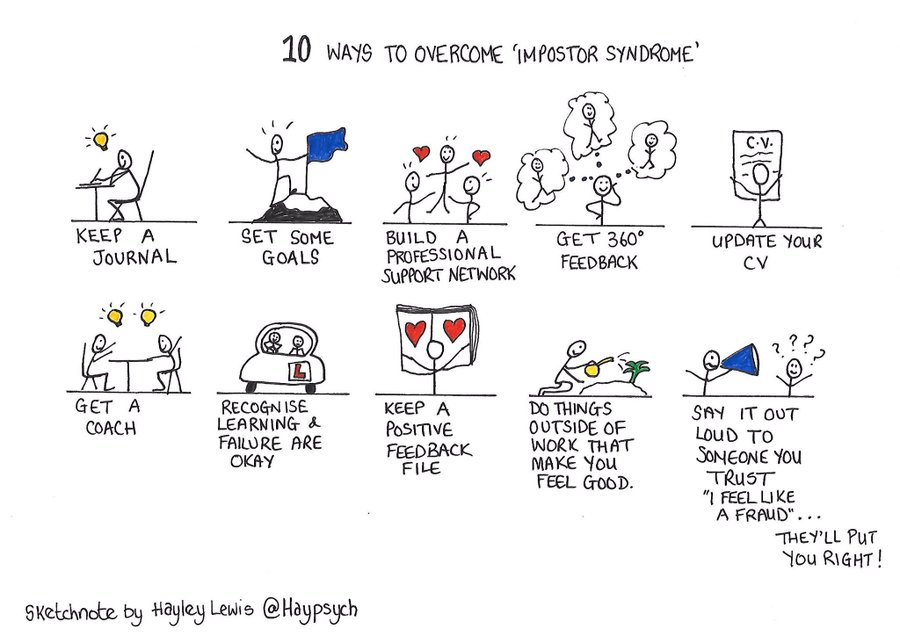 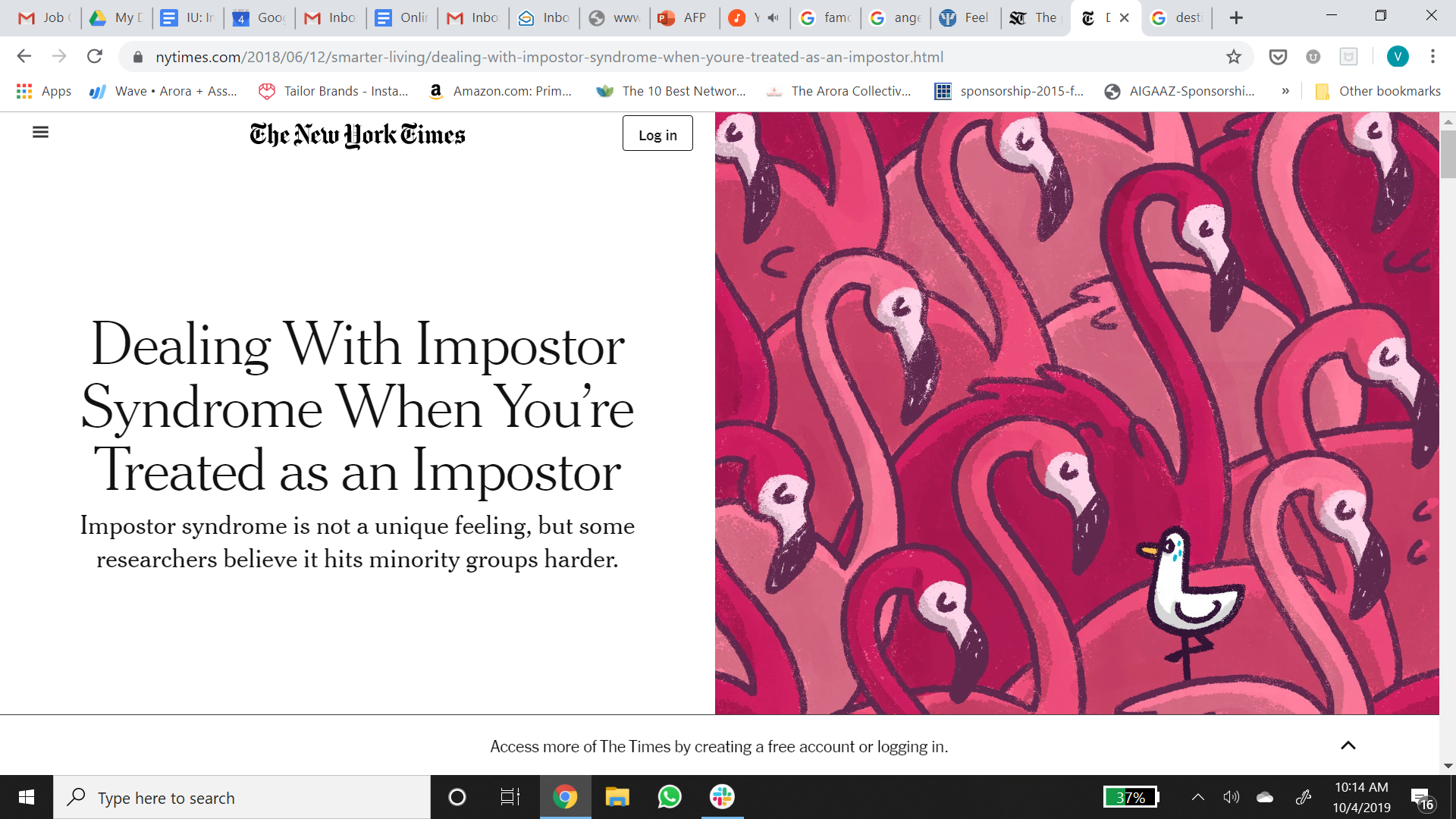 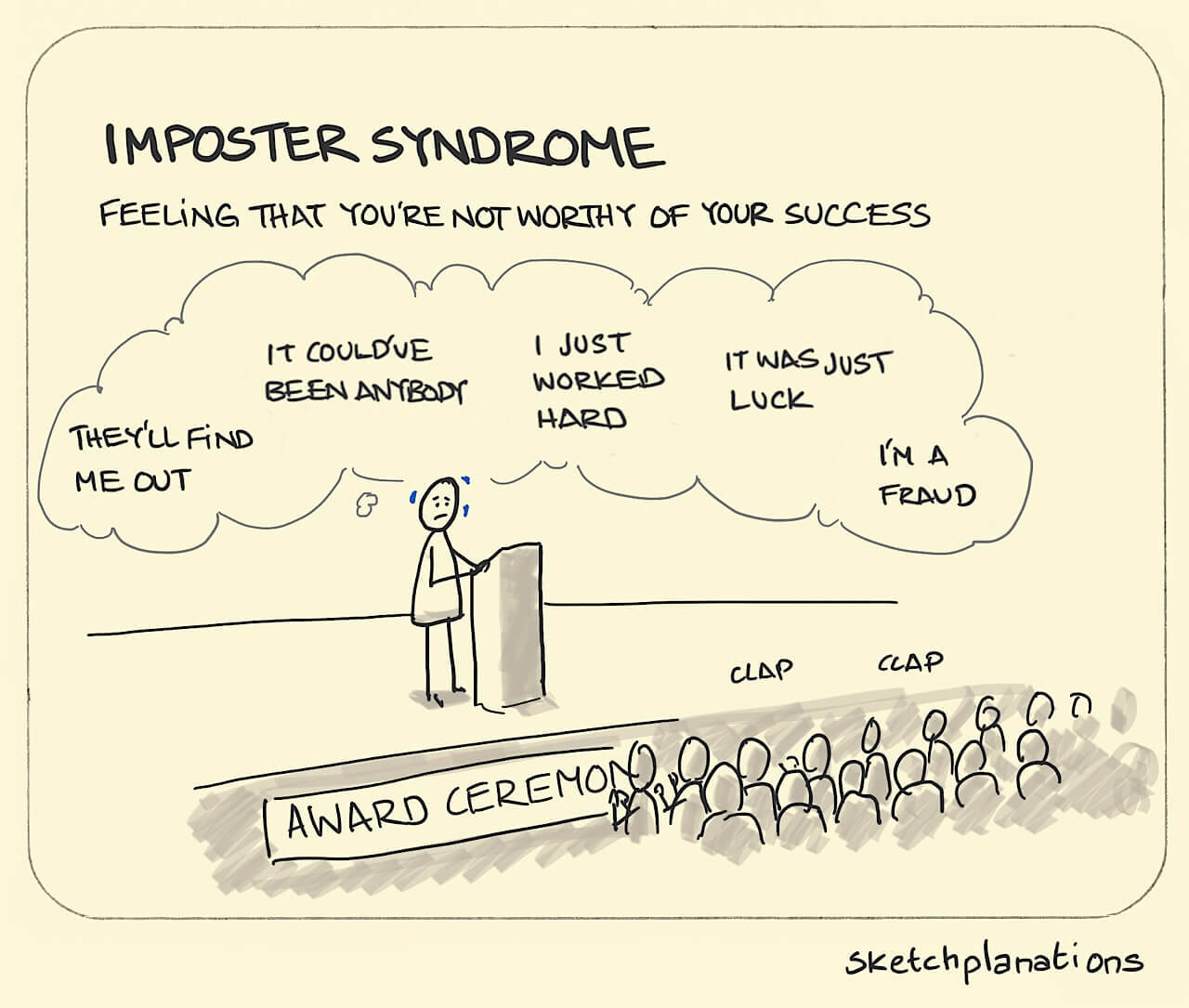 IT COULD'VE BEEN ANYBODY
IT WAS JUST LUCK
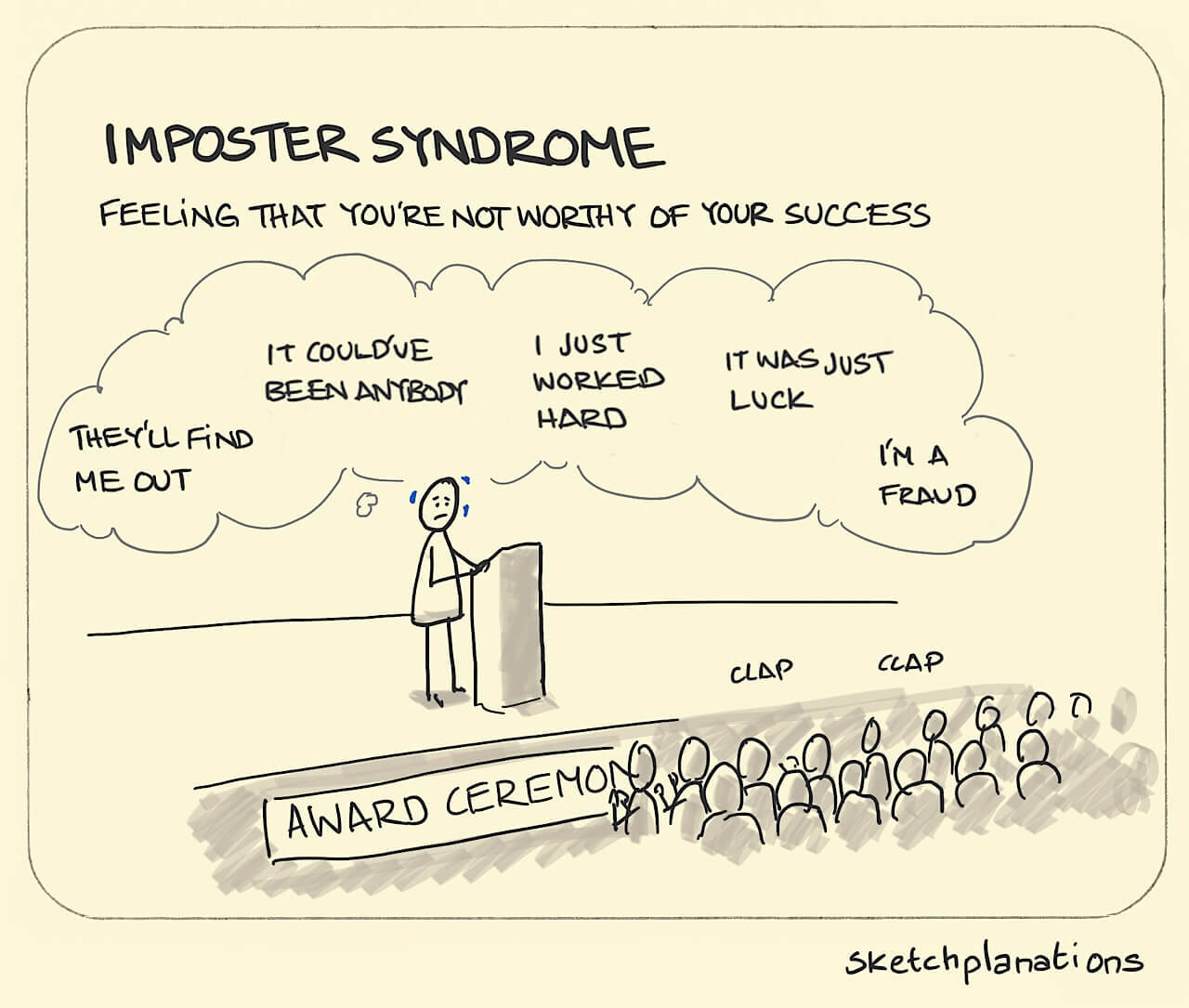 I JUST WORKED HARD
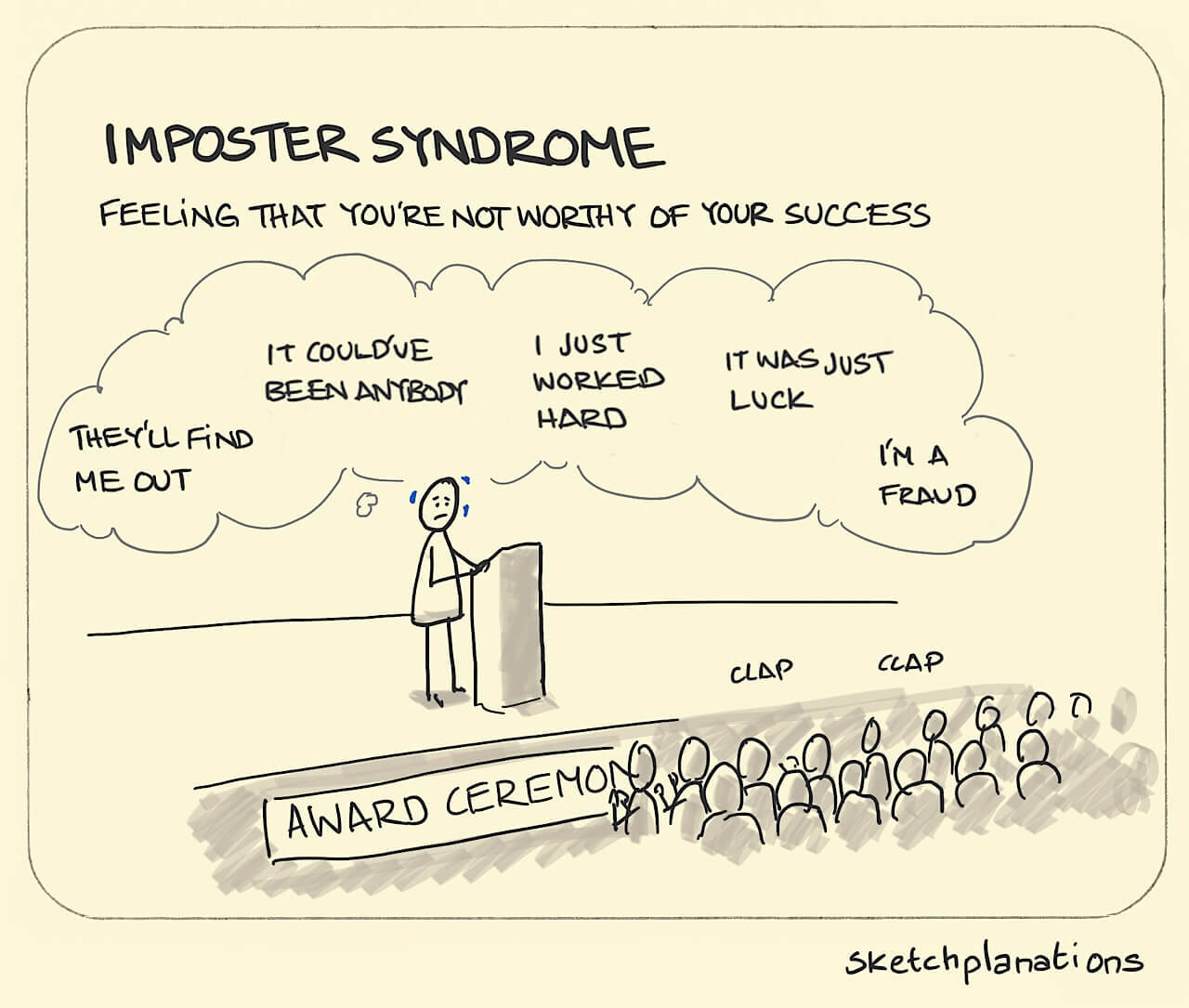 THEY'LL FIND 
ME OUT
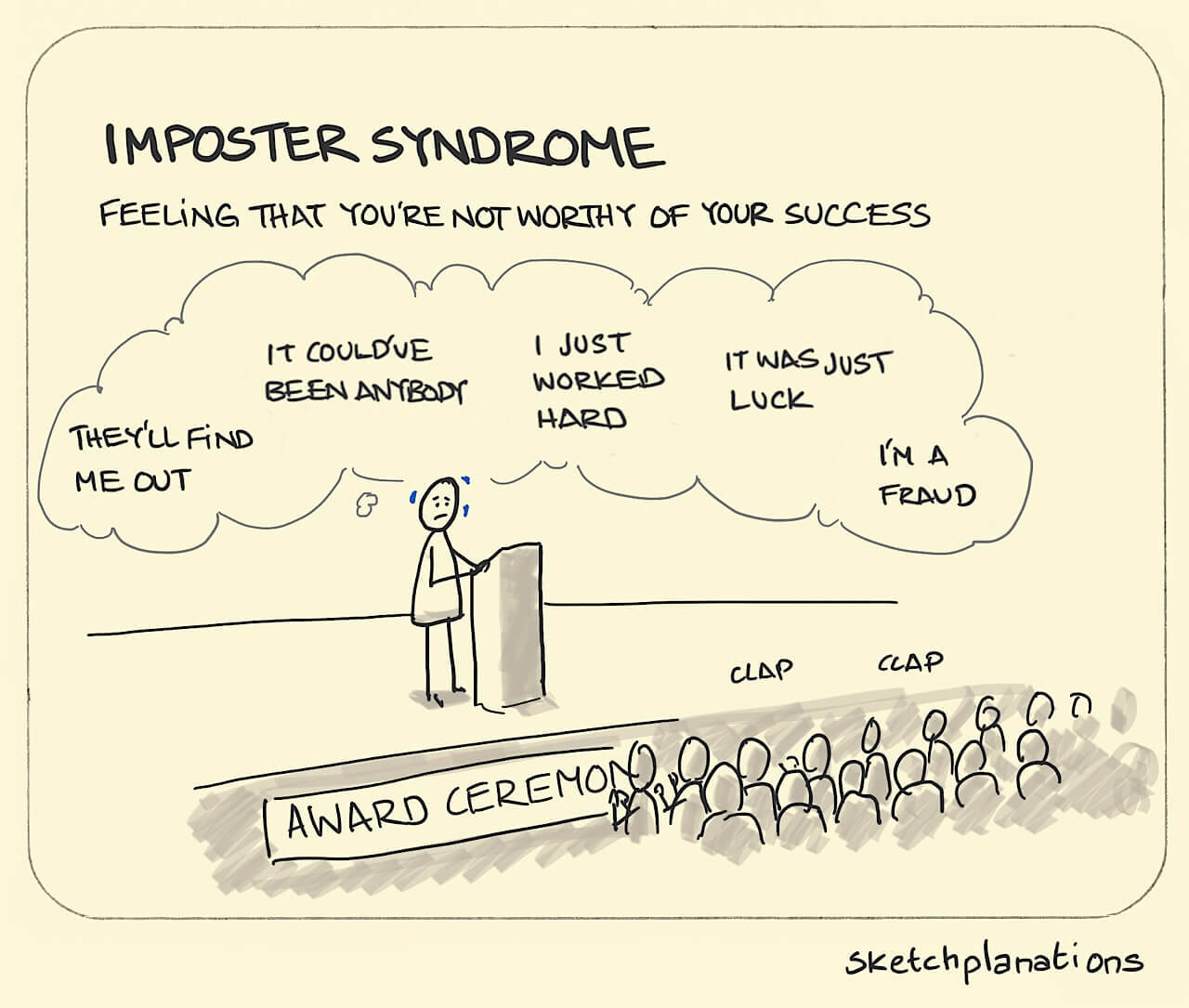 I'M A FRAUD
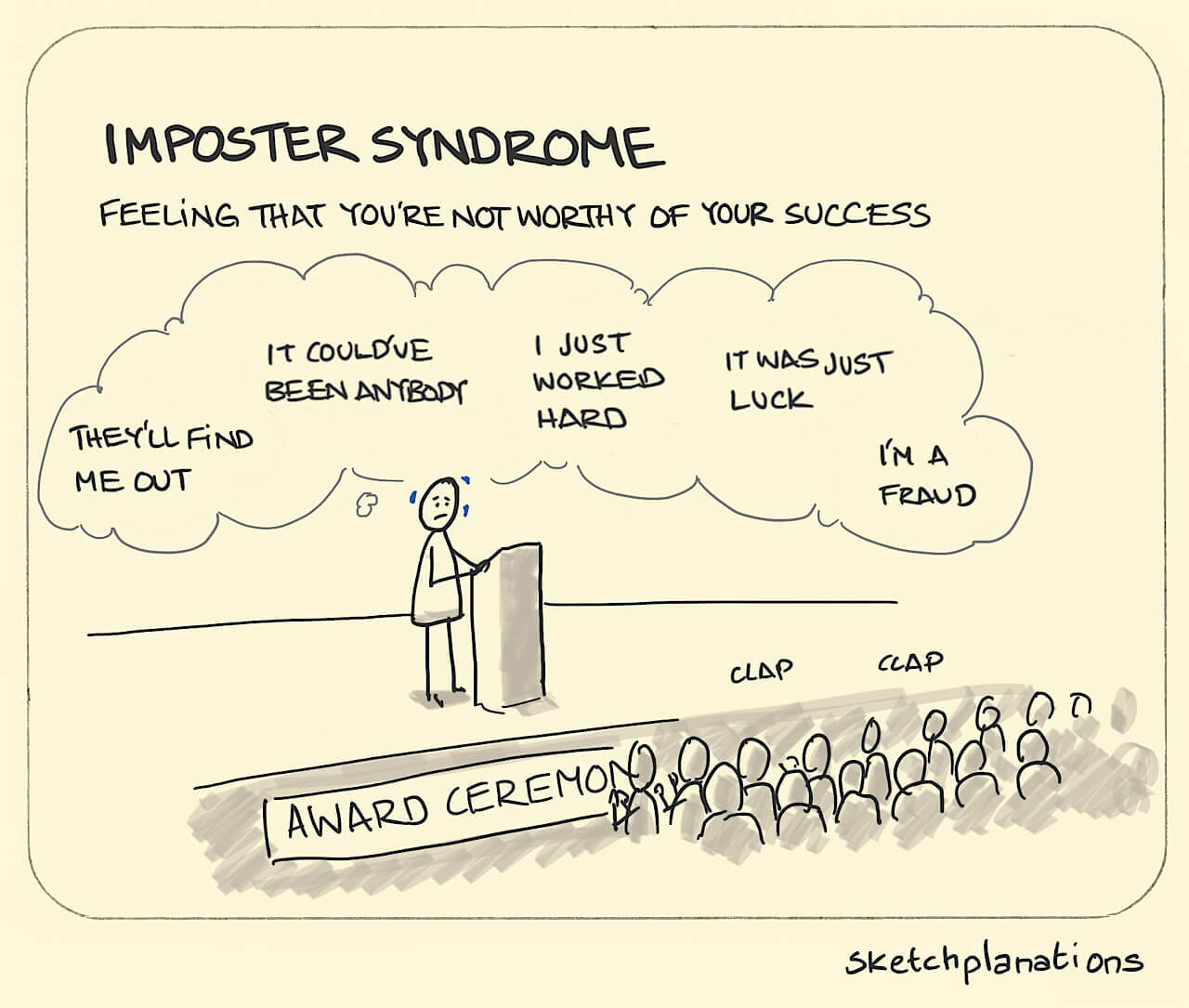 Questions?
Feedback or Ideas for each other?
What did you learn?
What will you try doing differently after this workshop?
Thank you!
Vinney Arora · vcarora@gmail.comAnn-Marie Meacham, MPA, CFRE · annmariemeacham@gmail.com Matthew Taylor-Siegel, CFRE · mtaylorsiegel@gmail.com
[Speaker Notes: Vinney – 10 minutes]